Mustansiriyah UniversityCollege of scienceBiology Dept.Zoology 4th class
Zoonoses lab. (2)
Anthrax



Malignant Pustule, Malignant Edema, Woolsorters’ Disease, Ragpickers’ Disease, Maladi Charbon, Splenic Fever
Overview


Organism
History
Epidemiology
Transmission
Disease in Animals
Disease in Humans
Prevention and Control
The Organism


Bacillus anthracis 
Large, gram-positive, non-motile rod
Two forms [Vegetative, spore]
Over 1,200 strains
Nearly worldwide distribution.
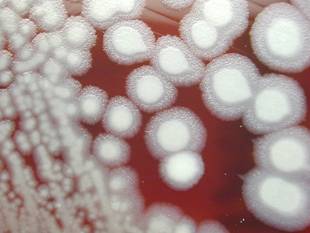 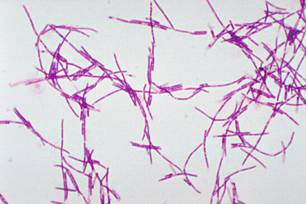 The Spore
Sporulation requires:
Poor nutrient conditions 
Presence of oxygen
Spores 
Very resistant
Survive for decades
Taken up by host .
Lethal dose 2,500 to 55,000 spores
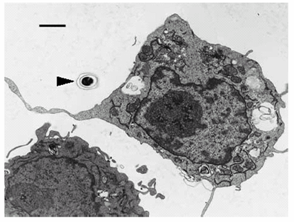 History
Russia, 1979            94 people sick – 64 died
South Africa, 1978-1980            Thousands of cattle died
                                           10,738 human cases
                                           182 known deaths
Tokyo, 1993
Vaccine strain used
No human injuries
U.S., 2001
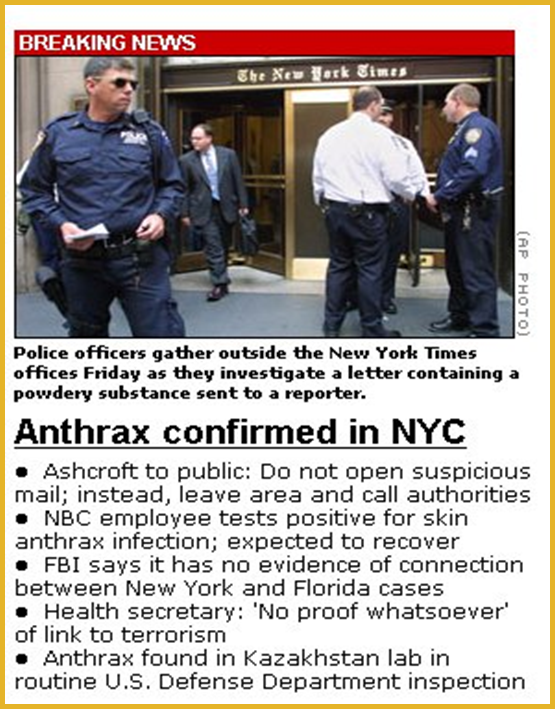 22 cases
11 cutaneous
11 inhalational; 5 deaths
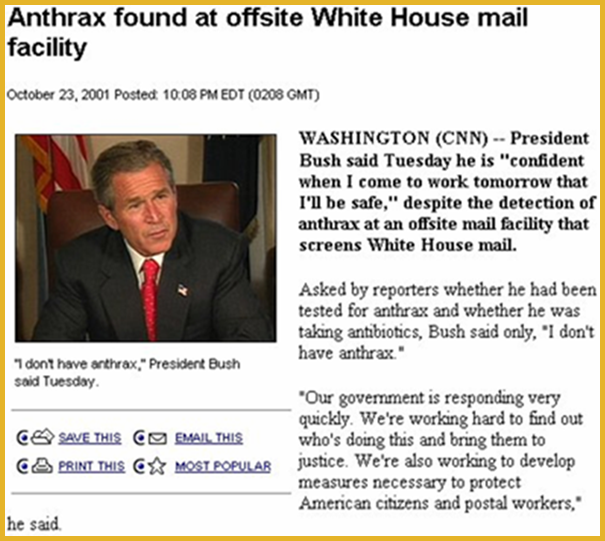 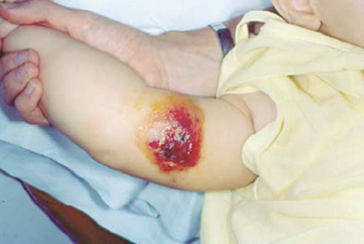 Transmission
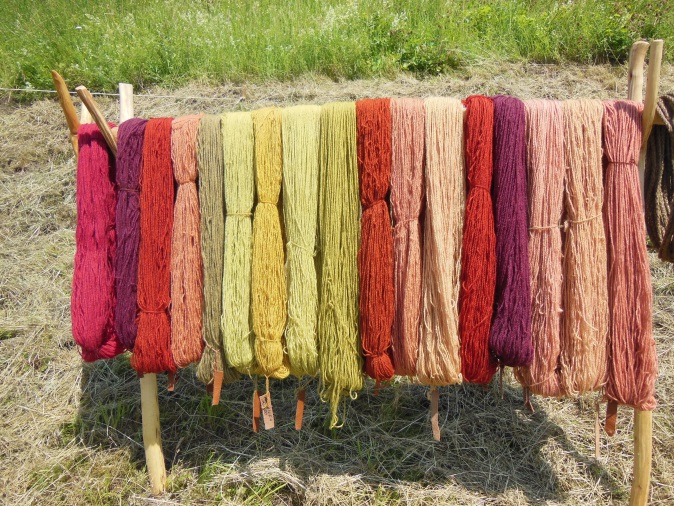 Human Transmission
Cutaneous
Contact with infected tissues, wool, soil
Biting flies
Inhalational
Tanning hides, processing wool or bone
Gastrointestinal
Undercooked meat
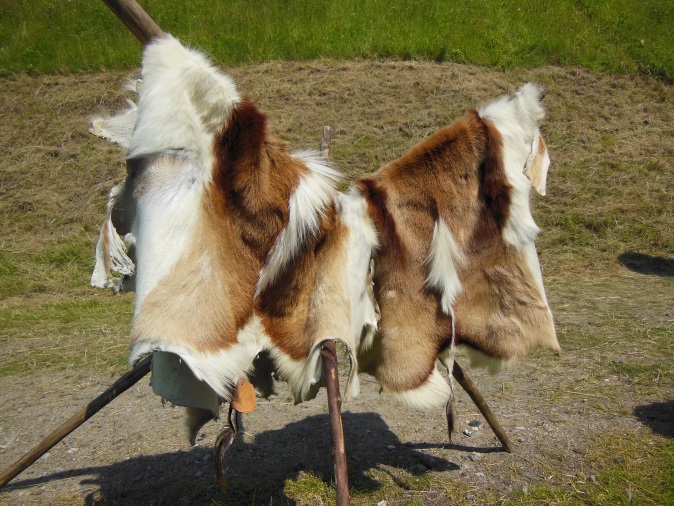 Human Transmission
Tanneries
Textile mills
Wool sorters
Bone processors
Slaughterhouses
Laboratory workers
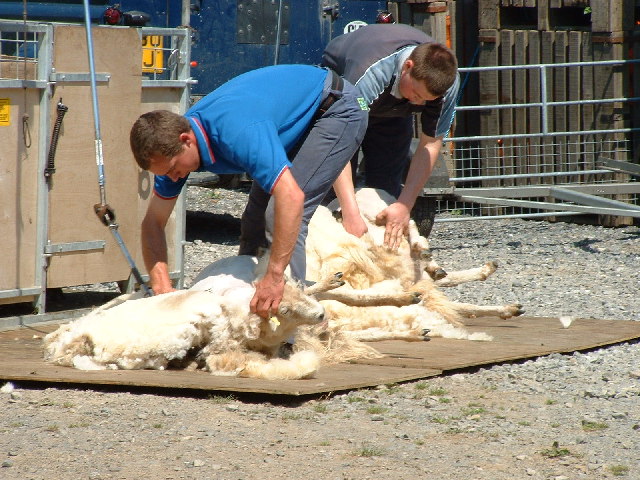 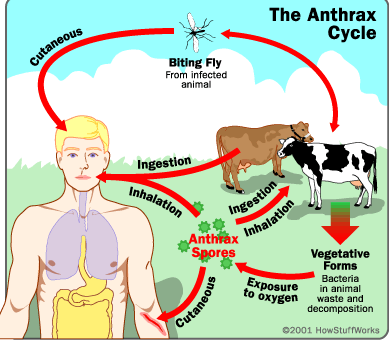 Cutaneous Anthrax
95% of all cases globally
Incubation: 2 to 3 days
Spores enter skin through open wound or abrasion
Papule  vesicle  ulcer  eschar
Case fatality rate 5 to 20%
Untreated – septicemia and death
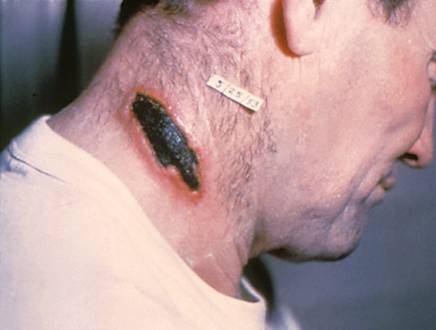 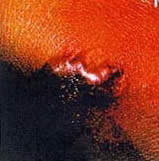 Day 2
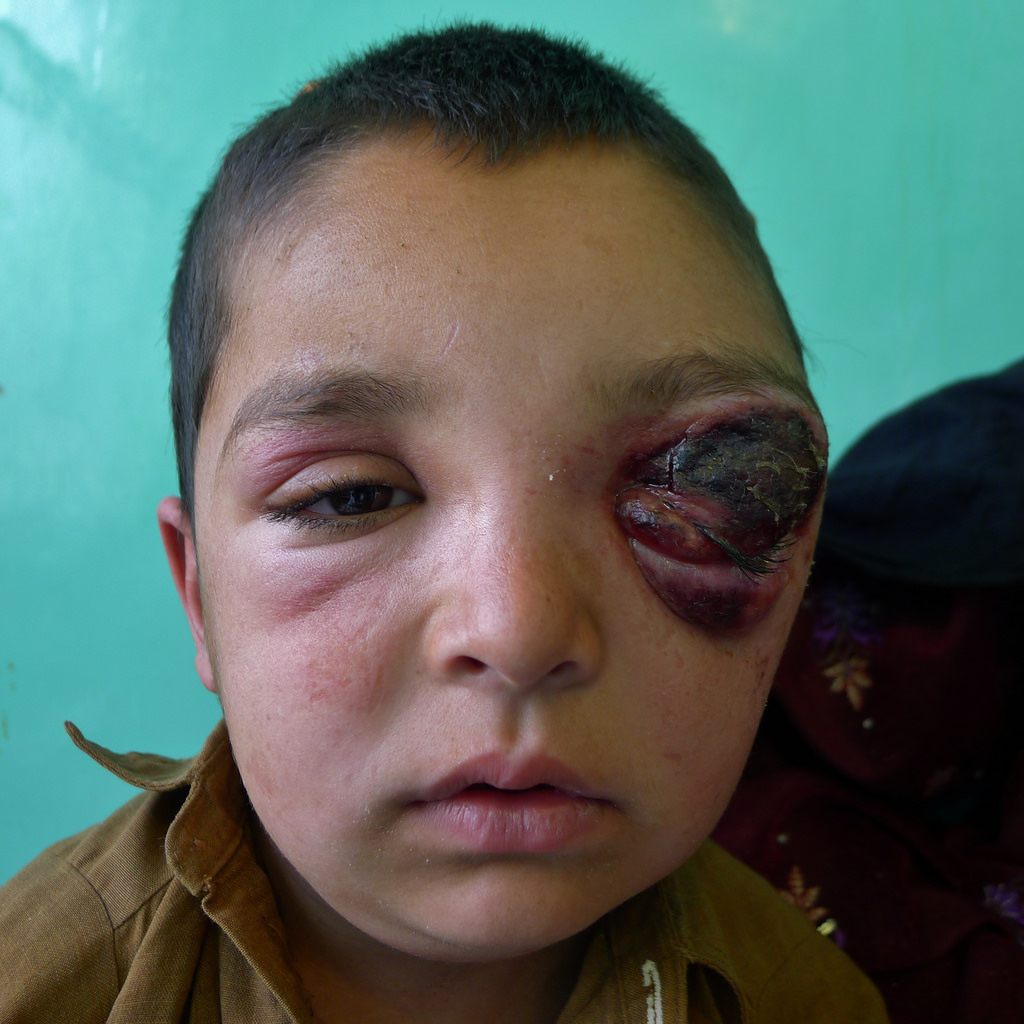 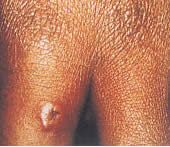 Day 4
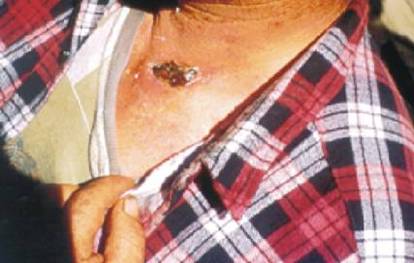 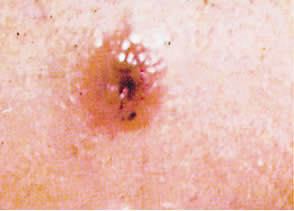 Day 6
Gastrointestinal Anthrax
      Incubation: 2 to 5 days
      Severe gastroenteritis common
   Consumption of undercooked or  contaminated meat
Inhalational Anthrax
     Incubation: 1 to 7 days
     Initial phase
     Nonspecific (mild fever, malaise)
Diagnosis in Humans
Identification of B. anthracis
Blood, skin, secretions
Culture
PCR
Serology
ELISA
Nasal swabs
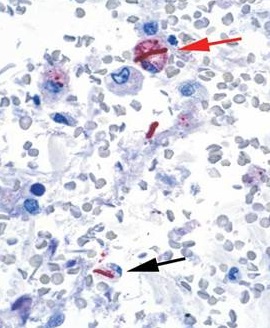 Day 4
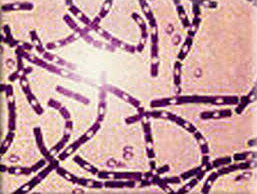 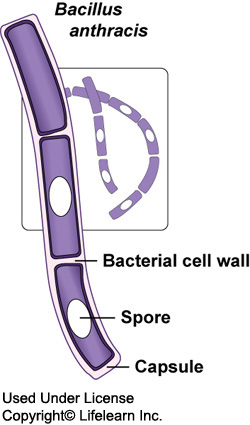 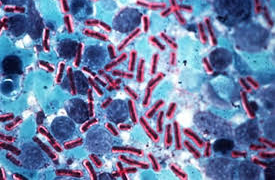 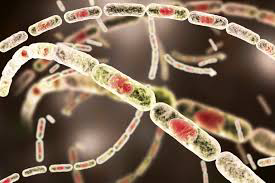 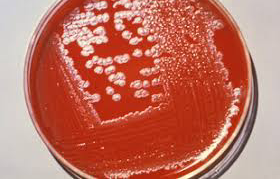 Prevention and Control
Humans protected by preventing disease in animals
Veterinary supervision
Trade restrictions
Improved industry standards
Safety practices in laboratories
Post-exposure antibiotic prophylaxis
Day 6
Vaccination
Cell-free filtrate
At risk groups
Veterinarians
Lab workers 
Livestock handlers
Military personnel
Immunization series
Five IM injections over 18-week period
Annual booster
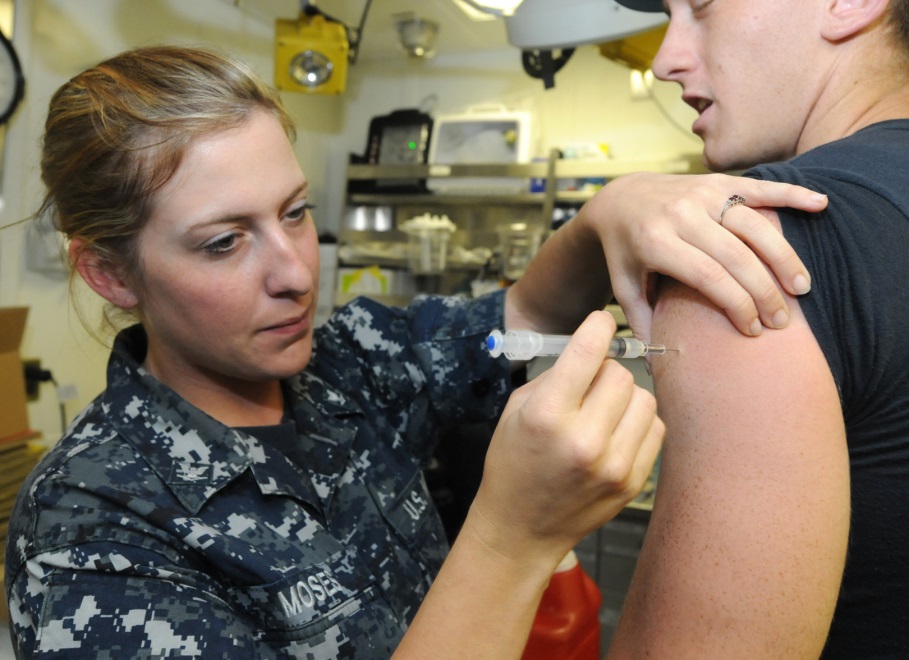